STAT 515 Statistical Methods I Lecture 6September 10, 2019Originally prepared by Brian HabingDepartment of StatisticsUniversity of South CarolinaRedistribution of these slides without permission is a violation of copyright law.
Outline for Today
Continuing Probability Part III – Continuous Random Variables – Sections 5.1-5.3

Homework 3 is due Thursday, September 19
2
Normal Distribution
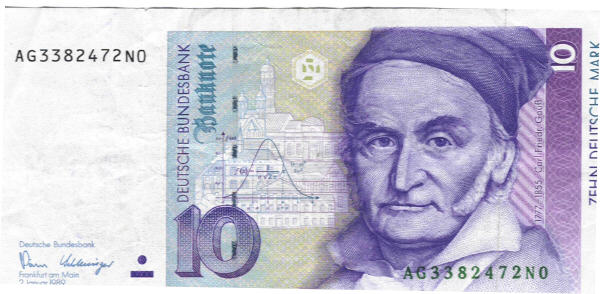 3
4
http://davidmlane.com/hyperstat/z_table.html
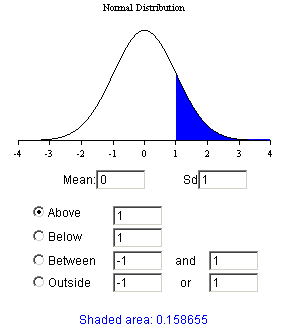 5
http://davidmlane.com/hyperstat/z_table.html
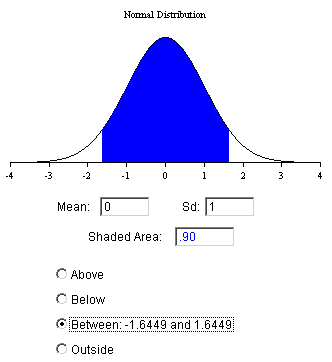 6
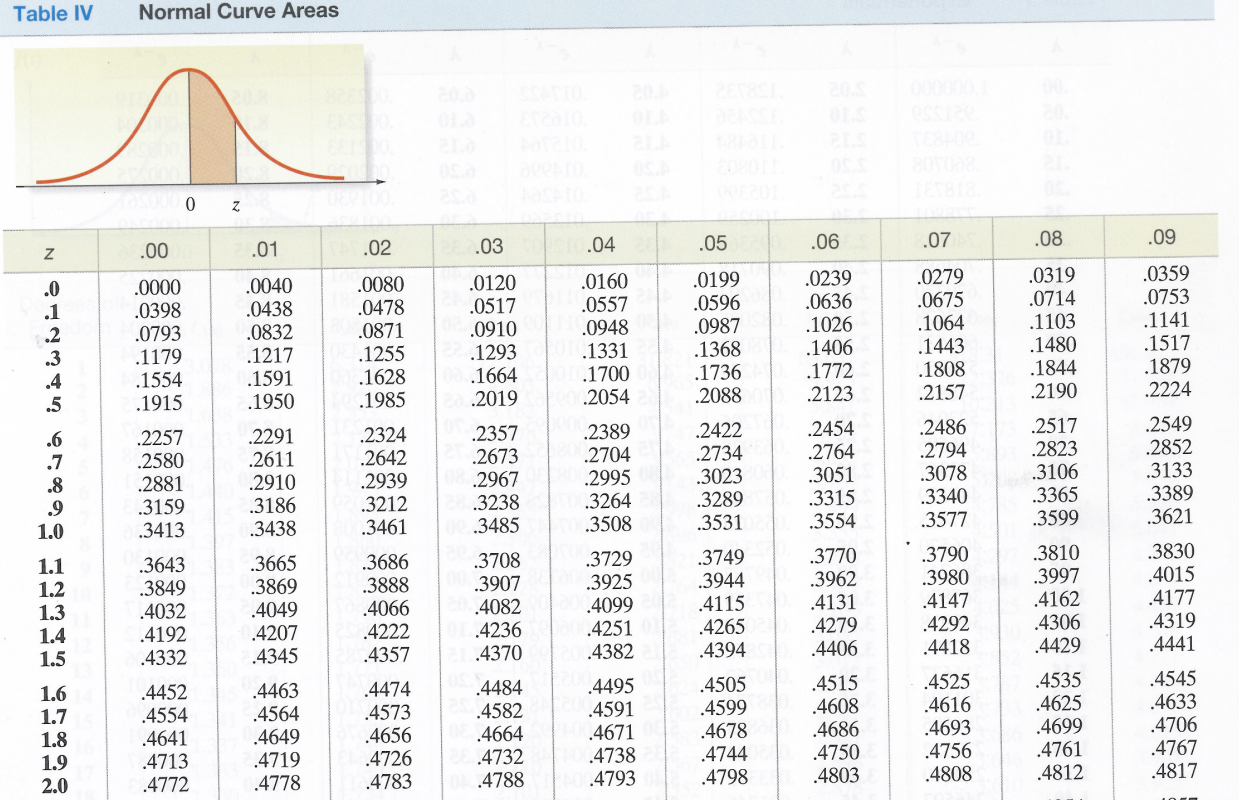 7
8
9
10
11
A “standard normal” distribution has mean m=0 and variance s2=1.  Any normal random variable X can be transformed to standard normal by:
12
Example – IQ Scores for 12 Year Olds
IQ scores for 12 year olds follow a normal distribution with a mean of 100 and a standard deviation of 16.
What percent of 12 year olds will have an IQ higher than 132?
13
14
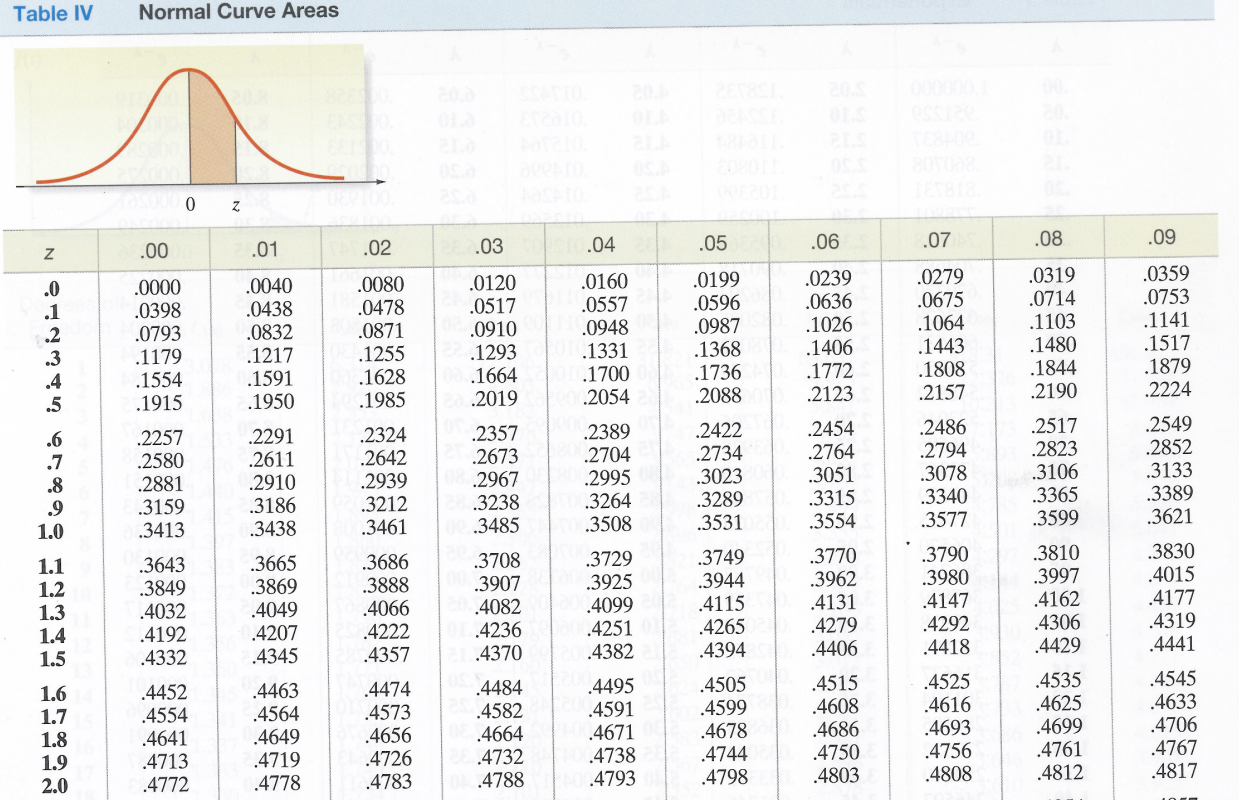 15
Example Continued 
IQ scores for 12 year olds follow a normal distribution with a mean of 100 and a standard deviation of 16.
What IQ does a 12 year old need to be in the top 2.5%?
16
17
Example – Starting Salaries
Assume starting salaries in your field are approximately normally distributed with a mean of $42,000 and a standard deviation of $5,000.
a) Approximately what is the probability of earning at least $40,000 to start?
b) What salary would put you in the top 10%?
18
19
20